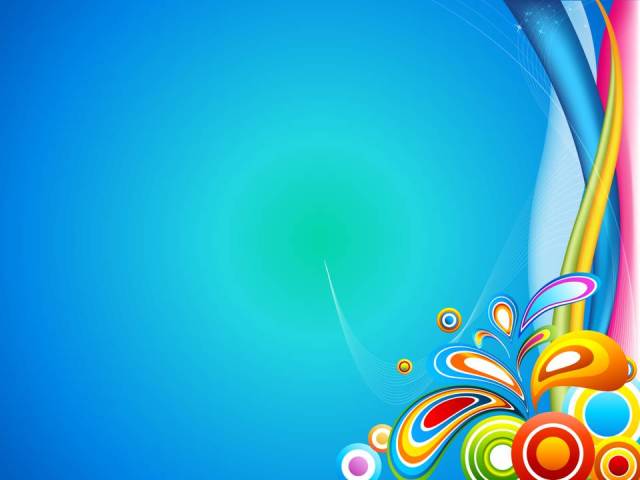 Многослойная 
Пластилинография
Или
Миллефиори
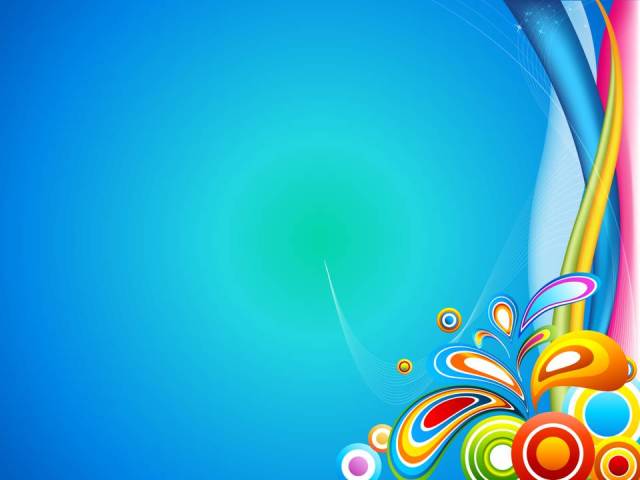 Задачи:
повысить уровень профессиональной  компетенции участников мастер – класса по развитию творческих способностей детей через внедрение нетрадиционных техник изодеятельности;

представить участникам мастер – класса одно из направлений творческой лепки -  технику «Миллефиори»; 

сформировать у участников мастер – класса мотивацию на использование в своей работе нетрадиционных техник 
для  развития творческих  способностей дошкольников.
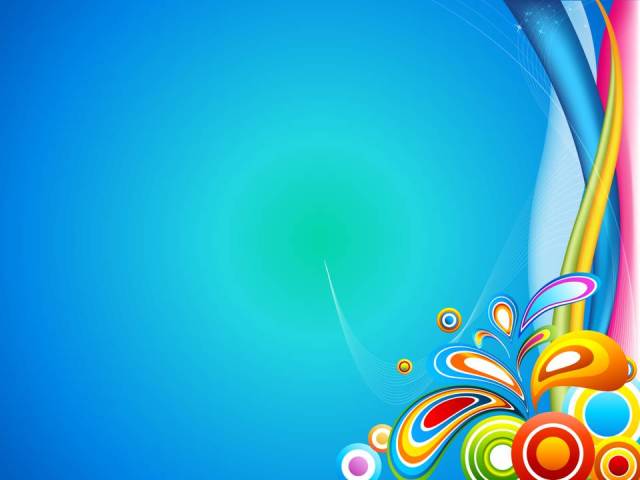 Изначально название «миллефиори» 
(с итальянского “mille fiori” – «тысяча цветов») употреблялось для одного из видов мозаичного стекла с особенным декоративным узором в виде цветов, отсюда и 
название.
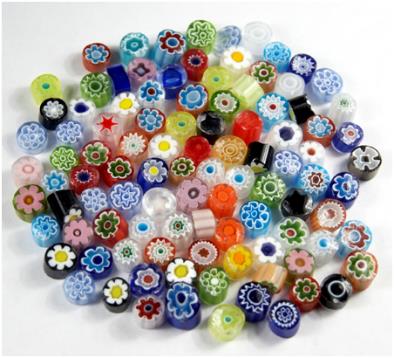 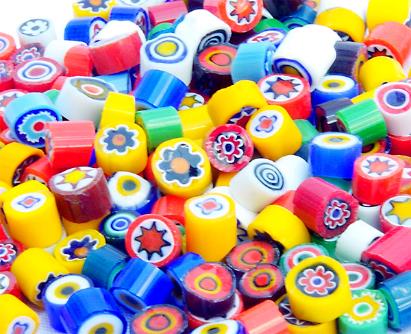 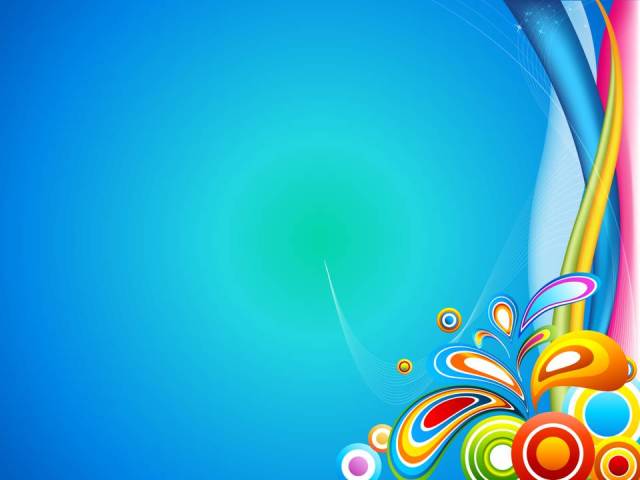 Миллефиори – старинная техника итальянских стеклодувов, при которой рисунок на стекле формируется по всей длине стеклянного цилиндра.
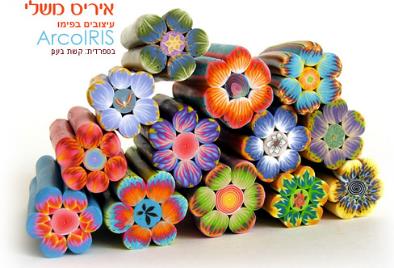 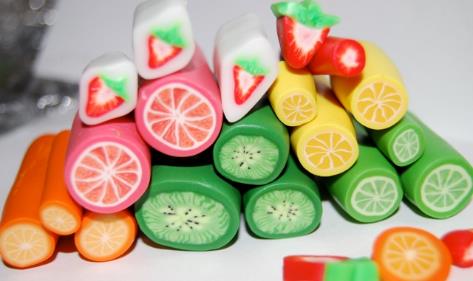 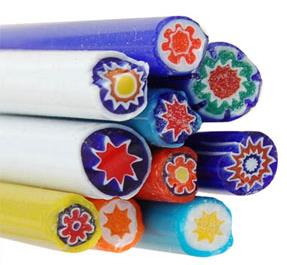 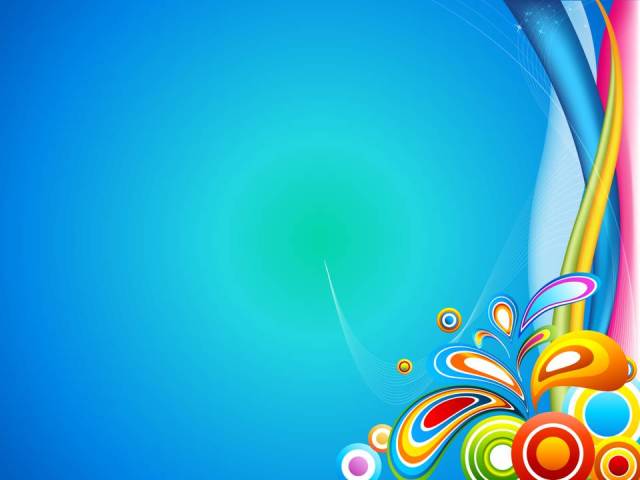 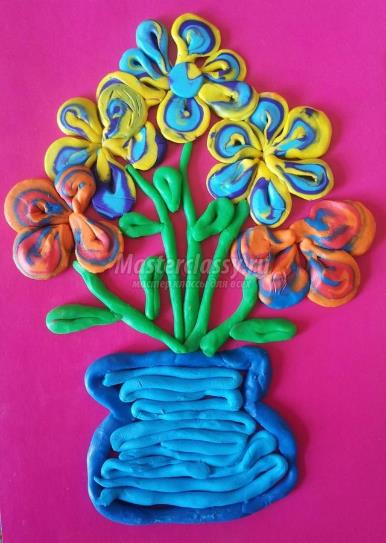 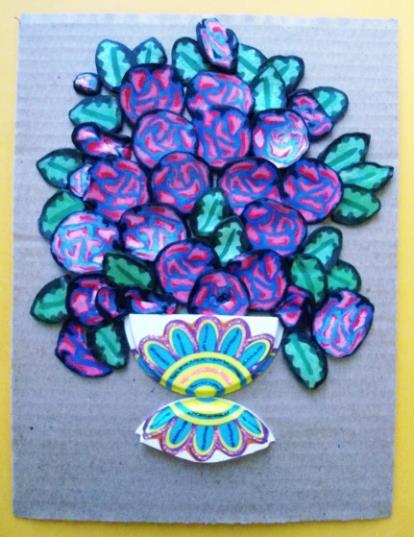 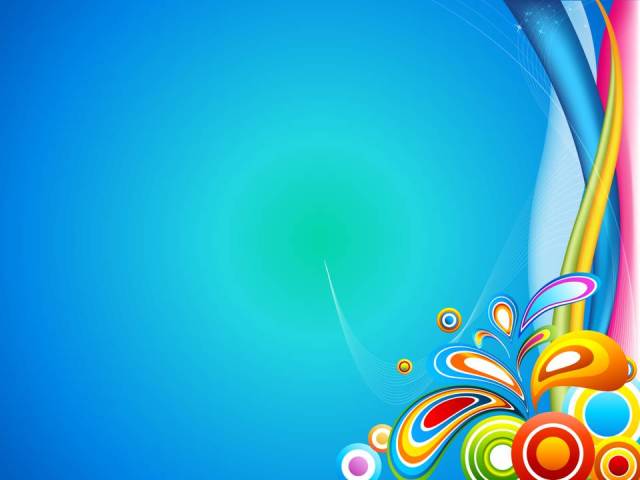 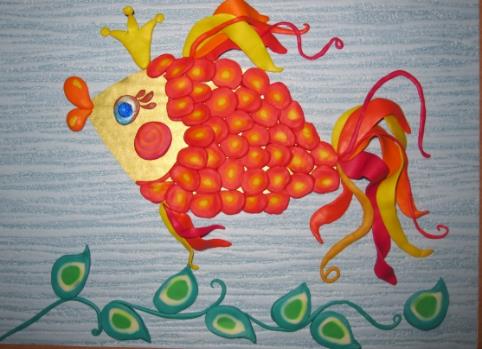 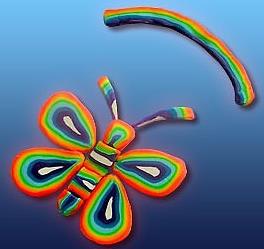 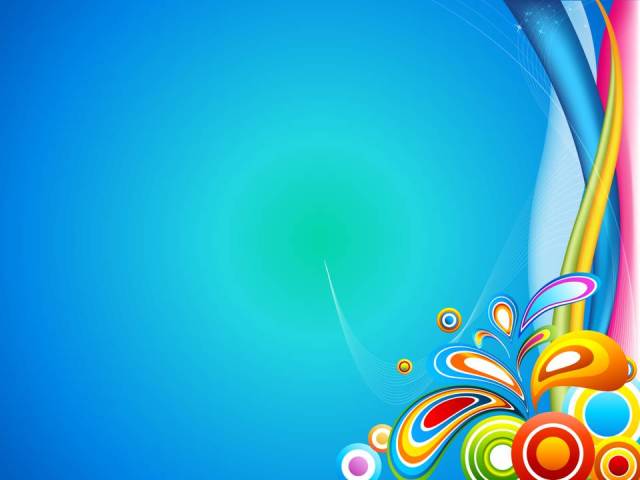 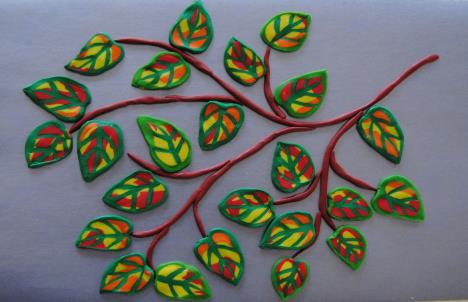 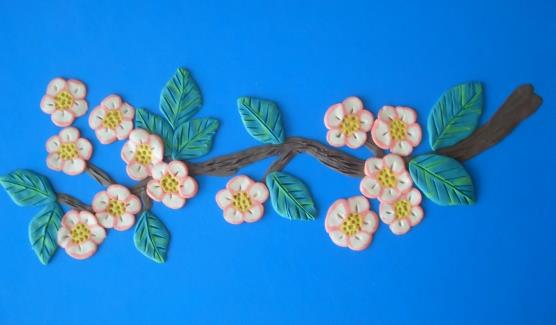 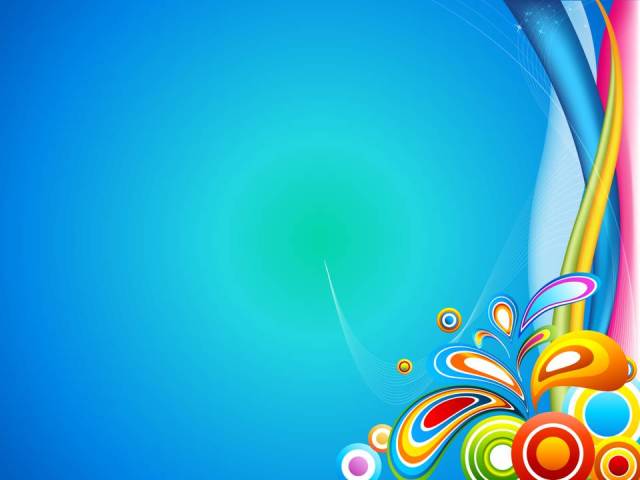 Детали для композиции можно получить тремя способами:
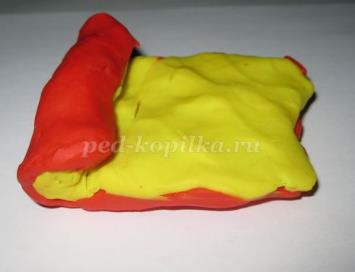 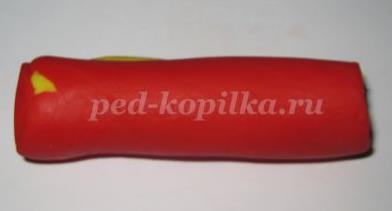 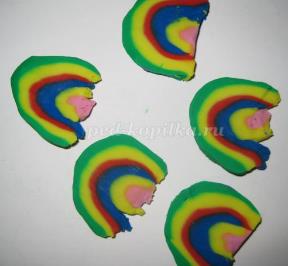 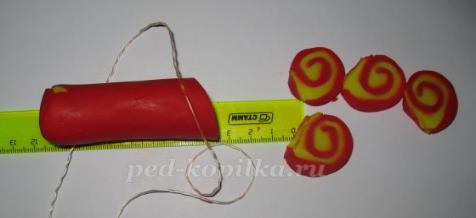 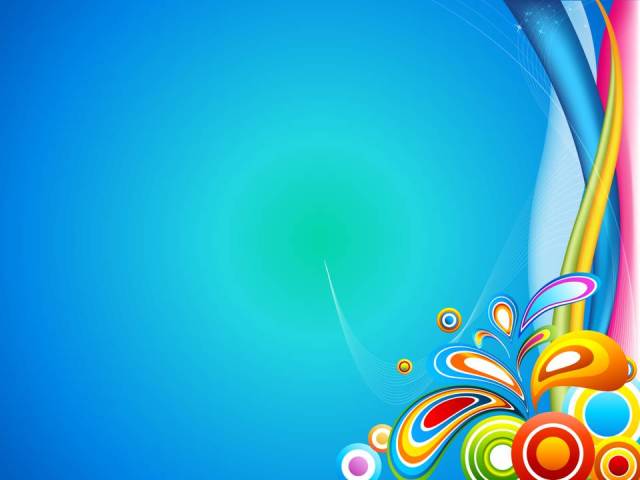 Второй способ:
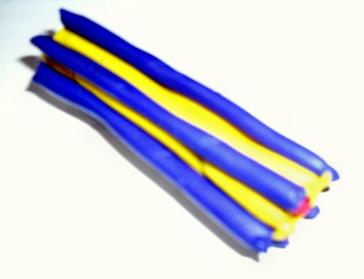 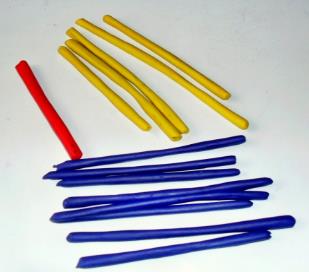 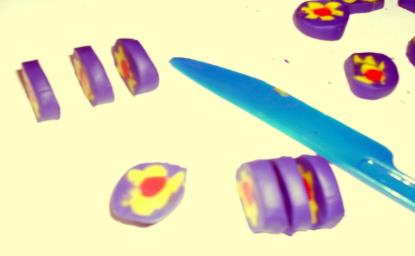 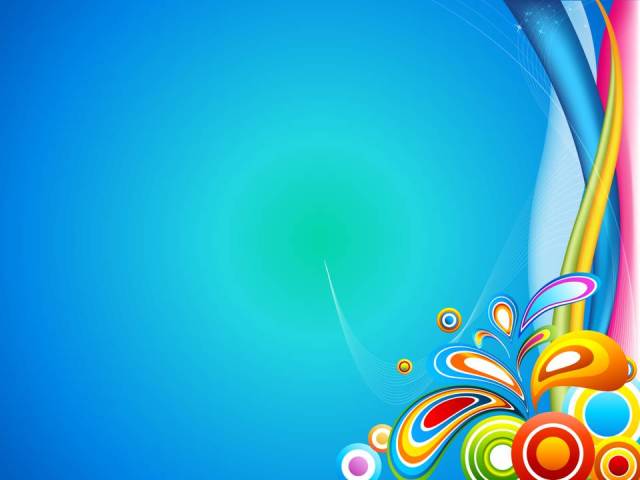 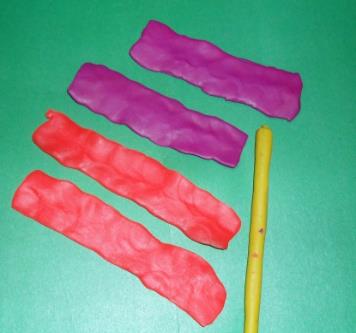 Третий способ:
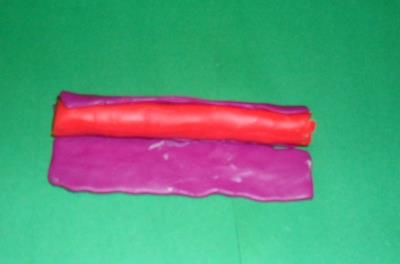 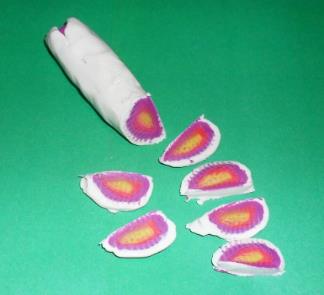 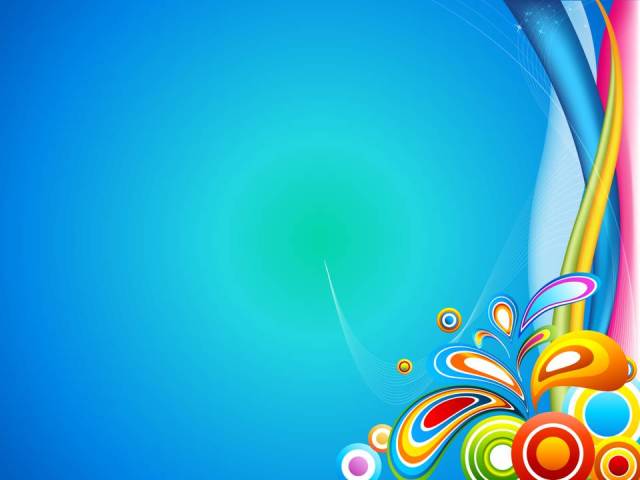 Изготавливаем  цветущую ветку яблони
1.
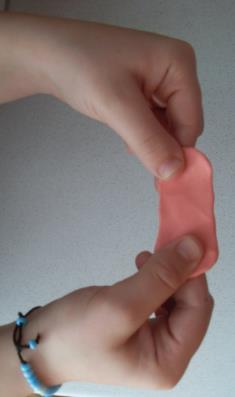 2.
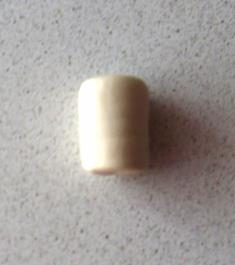 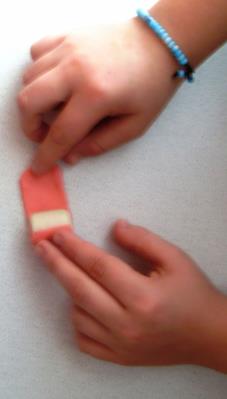 3.
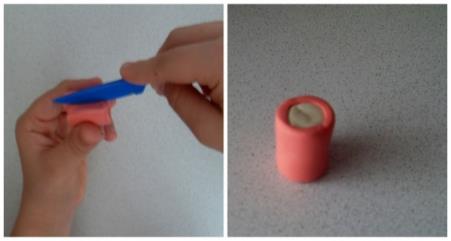 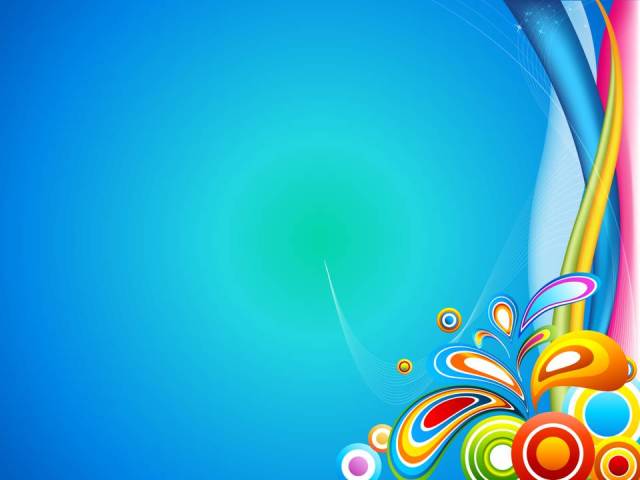 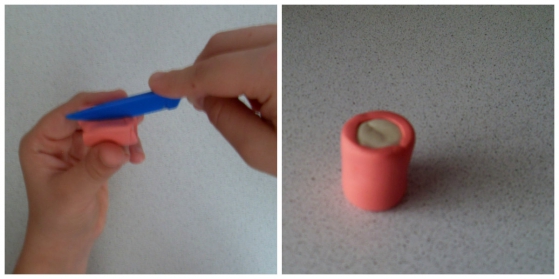 4.
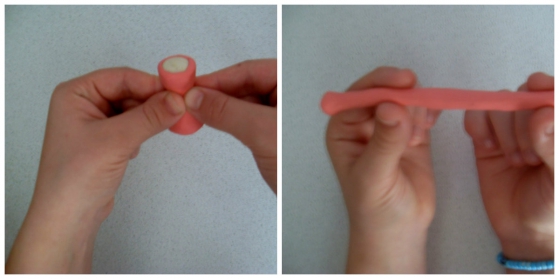 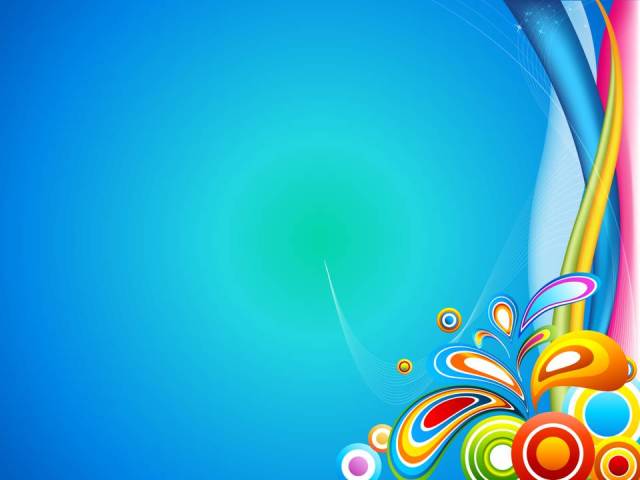 5.
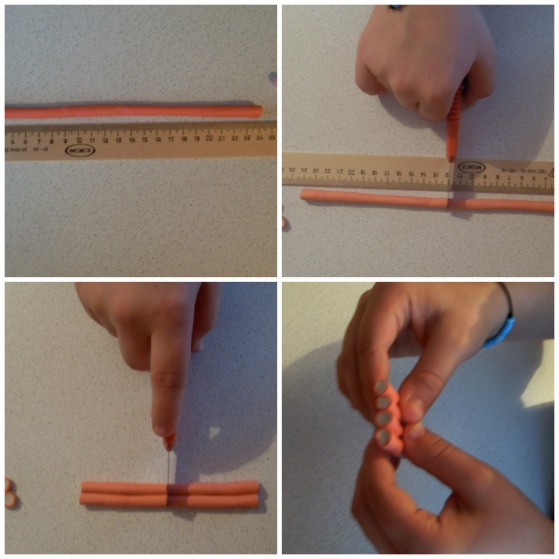 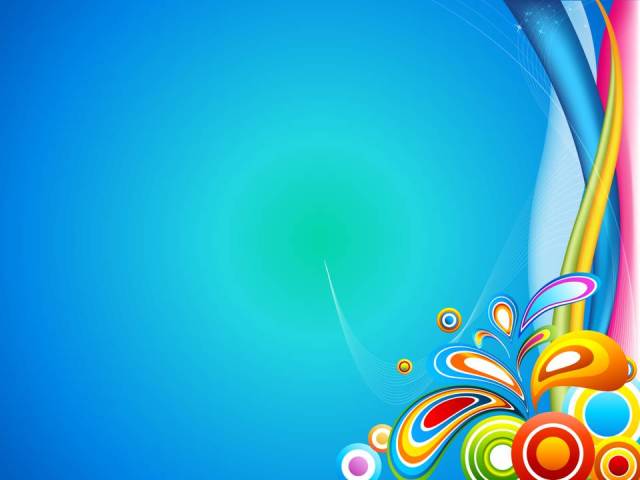 6.
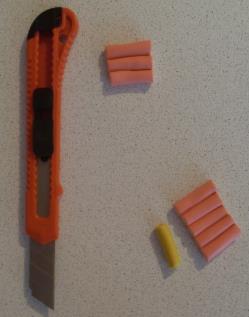 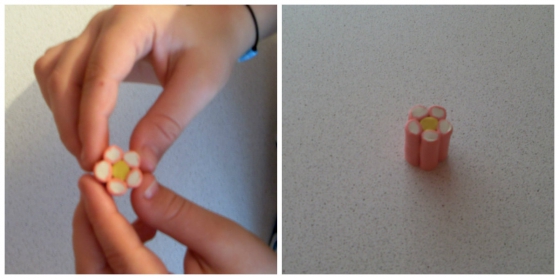 7.
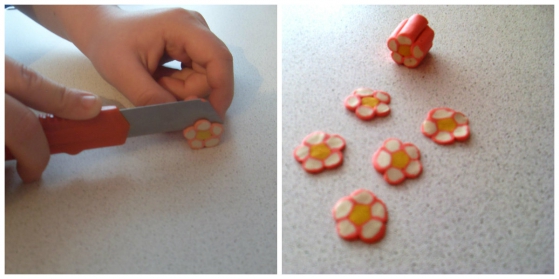 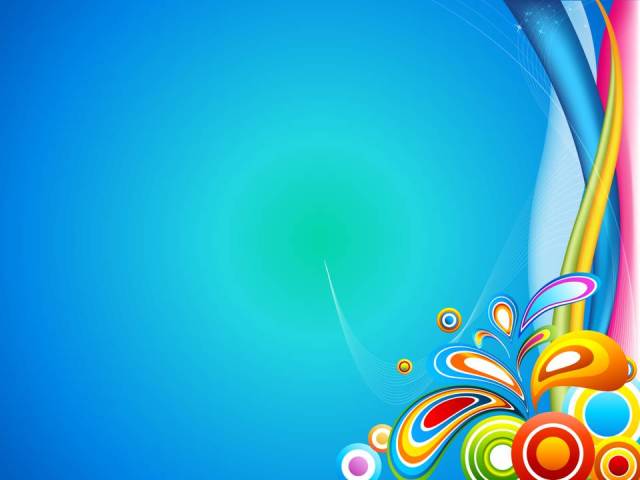 8.
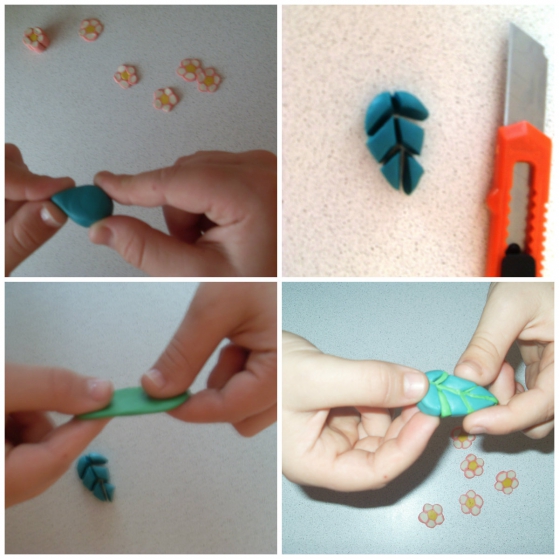 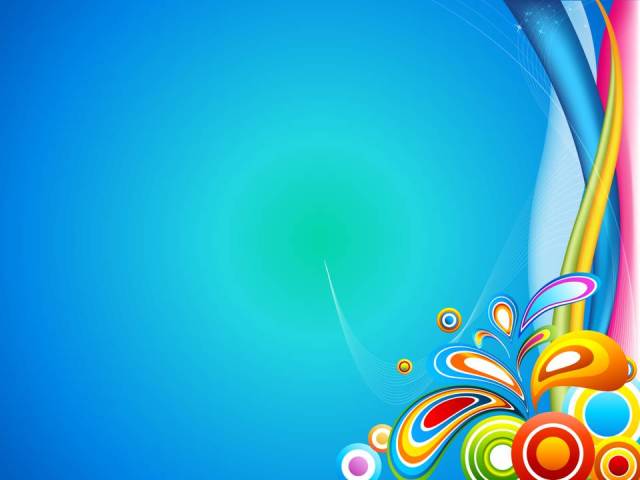 9.
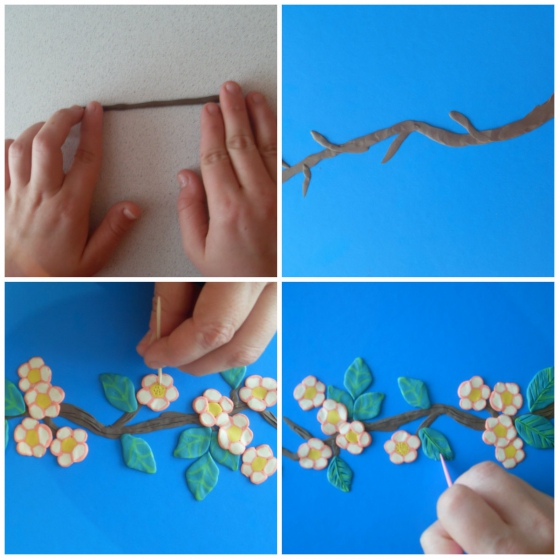 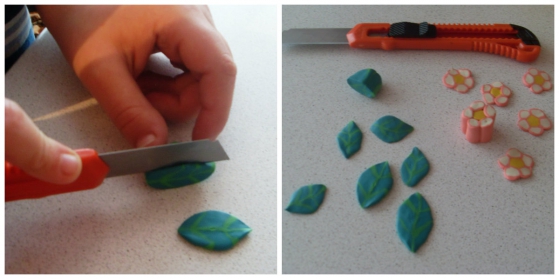 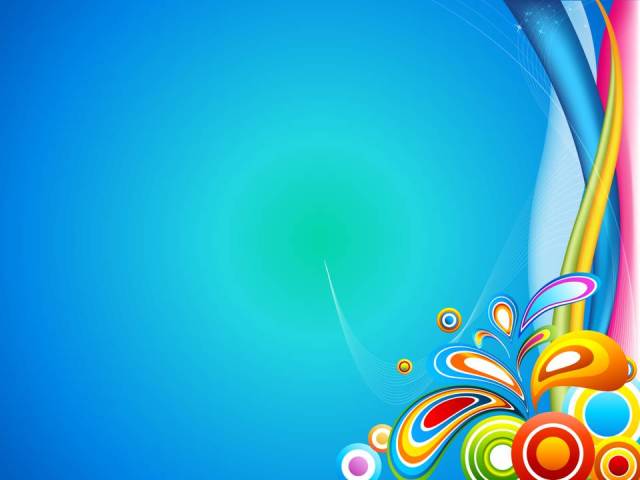 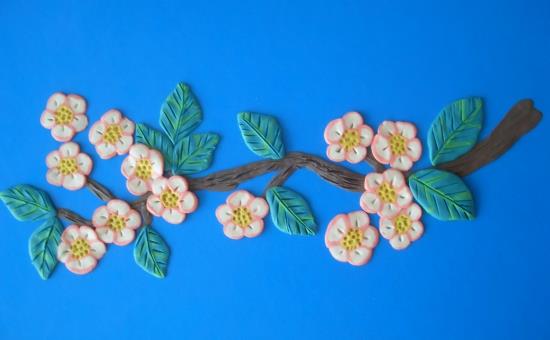 Готово. 
Надеюсь, у вас получилось также 
и даже лучше!
Спасибо за внимание!
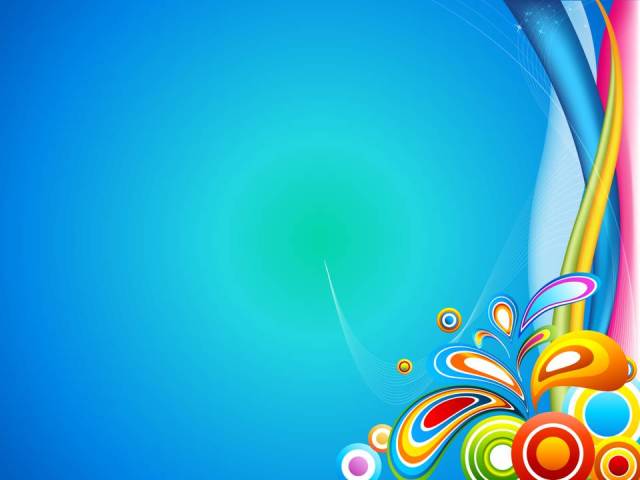 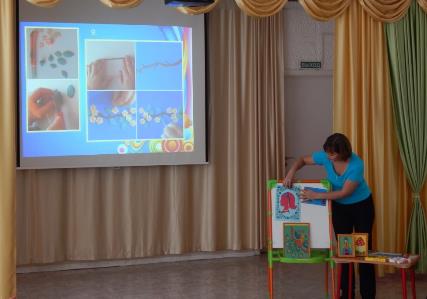 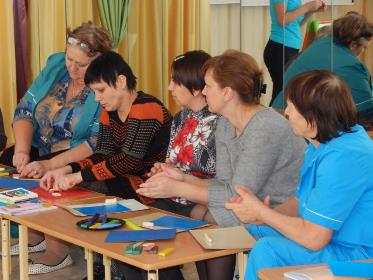 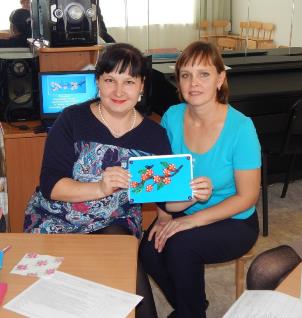 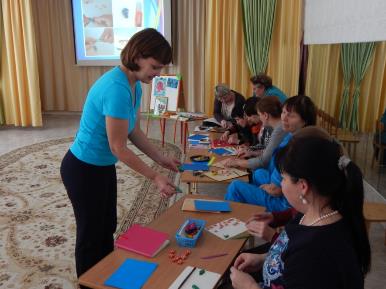